ПЛАНИРОВАНИЕ В МЕНЕДЖМЕНТЕ
1. СУЩНОСТЬ И ВИДЫ ПЛАНИРОВАНИЯ
Планирование  – это разработка последовательности действий (построение плана будущих действий), позволяющих достигнуть желаемого. 
	Выделяют различные виды планирования:
1. По степени охвата:
общее – охватывающее всю сферу деятельности организации;
частное – охватывающее определенные сферы деятельности.
2. По содержанию планирования:
стратегическое – поиск новых возможностей;
тактическое – создание определенных предпосылок;
оперативное – реализация возможностей.
1. СУЩНОСТЬ И ВИДЫ ПЛАНИРОВАНИЯ
3. По сферам функционирования:
планирование производства;
планирование сбыта;
планирование персонала и т.д.
4. По срокам:
краткосрочное – полугодовое, квартальное, месячное, недельное;
среднесрочное – от 1 до 5 лет;
долгосрочное – от 5 лет и более.
1. СУЩНОСТЬ И ВИДЫ ПЛАНИРОВАНИЯ
Сущность планирования проявляется в конкретизации целей развития всей организации и каждого ее подразделения в отдельности на установленный период времени, определении финансовых ресурсов, необходимых для решения поставленных задач. 
Назначение планирования состоит  в стремлении заблаговременно учесть по возможности все внутренние и внешние факторы, обеспечивающие благоприятные условия для нормального функционирования и развития организации.
1. СУЩНОСТЬ И ВИДЫ ПЛАНИРОВАНИЯ
Планы содержат перечень того, что должно быть сделано, определяют последовательность, ресурсы и время выполнения работ, необходимое для достижения поставленных целей. 
Процесс планирования включает в себя следующие этапы:
анализ перспектив развития организации (прогнозирование);
оценка и выбор вариантов развития;
установление целей и задач;
разработка программы действий и составление графика работ;
определение необходимых ресурсов;
контроль за достижением целей.
1. СУЩНОСТЬ И ВИДЫ ПЛАНИРОВАНИЯ
Эффективность планирования зависит от соблюдения его принципов:
принцип единства – все составные части системы должны развиваться в одном направлении (любые изменения в планах одного подразделения должны быть отражены в планах других подразделений);
принцип участия – привлечение к планированию тех, кого оно непосредственно затрагивает;
принцип непрерывности – процесс планирования в организации должен осуществляться постоянно;
2. Стратегическое планирование
1. СУЩНОСТЬ И ВИДЫ ПЛАНИРОВАНИЯ
принцип гибкости – обеспечение возможности внесение в планы уточнений (изменений) в связи с изменяющимися условиями деятельности (непредвиденными обстоятельствами);
принцип точности – составление с такой степенью точности, которая позволит его реализовать.

Весь процесс планирования на предприятии делится на две стадии: разработка стратегии фирмы (к чему стремиться?) и 
определение тактики (как это может быть достигнуто?).
2. СТРАТЕГИЧЕСКОЕ ПЛАНИРОВАНИЕ
Стратегическое планирование – процесс разработки стратегии и основных методов их осуществления.

Стратегия – набор правил и приемов, которыми руководствуется организация при принятии управленческих решений.

Деятельность по стратегическому планированию должна обеспечить длительную жизнеспособность организации в изменяющихся условиях.
2. СТРАТЕГИЧЕСКОЕ ПЛАНИРОВАНИЕ
Процесс стратегического планирования является непрерывным и состоит из следующих этапов:
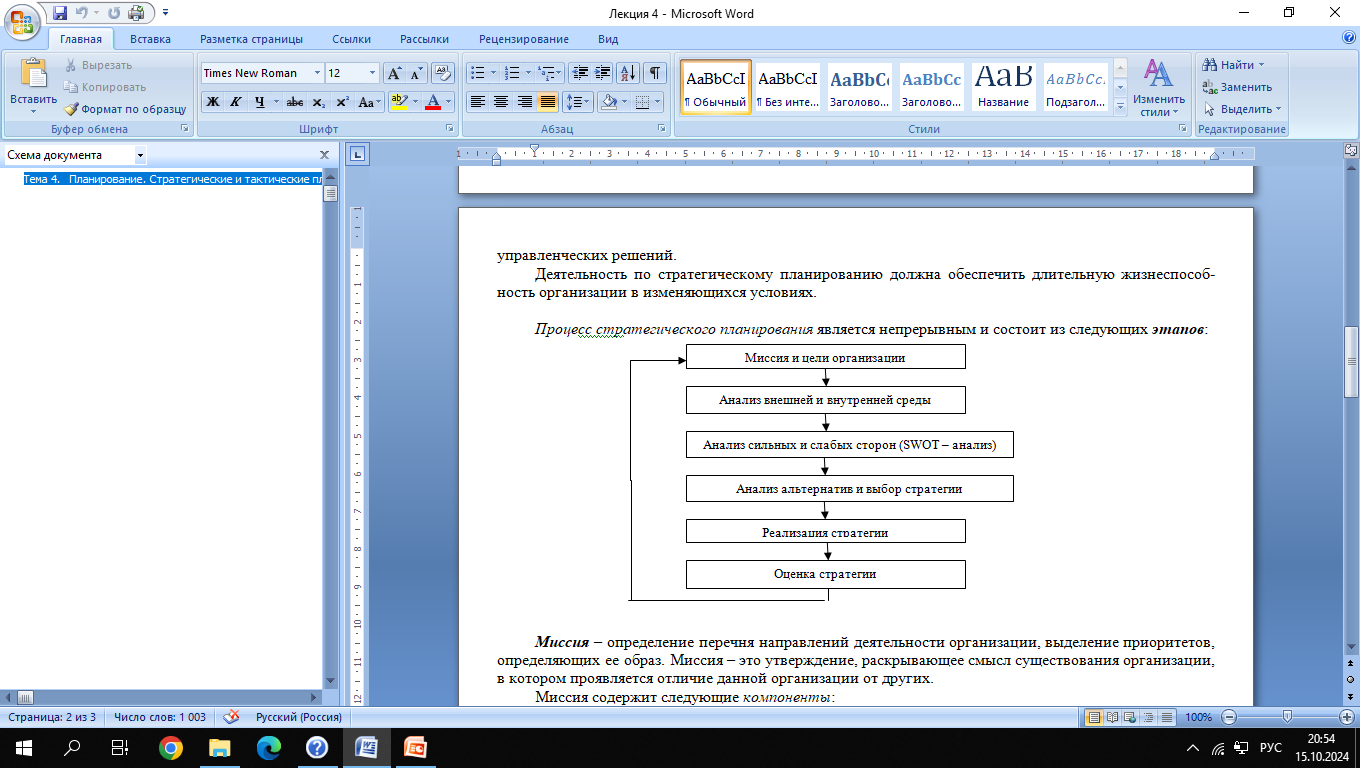 2. СТРАТЕГИЧЕСКОЕ ПЛАНИРОВАНИЕ
Миссия – определение перечня направлений деятельности организации, выделение приоритетов, определяющих ее образ. 
Миссия – это утверждение, раскрывающее смысл существования организации, в котором проявляется отличие данной организации от других.

Миссия содержит следующие компоненты:
указание на продукцию и услуги, предлагаемые организацией;
указание на основных потребителей и клиентов;
2. СТРАТЕГИЧЕСКОЕ ПЛАНИРОВАНИЕ
указание на политику организации в области новых технологий;
указание на систему ценностей организации, этические принципы ее деятельности;
указание на преимущества организации по сравнению с ее конкурентами;
указание на обязательства перед обществом, которые организация берет на себя.

На основе миссии выделяют отдельные конкретные направления деятельности организации – 
цели организации.
2. СТРАТЕГИЧЕСКОЕ ПЛАНИРОВАНИЕ
Существуют несколько типов целей:
долгосрочные и краткосрочные (временной период, связанный с продолжительностью производственного цикла);
экономические (повышение показателей хозяйственной деятельности) и неэкономические (улучшение условий труда, формирование имиджа организации);
материальные (получение продукции), стоимостные (ожидание финансового результата) и социальные (улучшение взаимоотношений между людьми).
2. СТРАТЕГИЧЕСКОЕ ПЛАНИРОВАНИЕ
К целям предъявляются следующие требования:
конкретность и измеримость (цифровое выражение);
ориентация во времени;
достижимость (реалистичность);
совместимость целей фирмы и целей ее подразделений.
2. СТРАТЕГИЧЕСКОЕ ПЛАНИРОВАНИЕ
Анализ внешней и внутренней среды состоит в систематическом изучении и оценки факторов, относящихся к организации, и оценки деловой обстановки.

При анализе сильных и слабых сторон используют метод SWOT – анализа, который заключается в выявлении сильных и слабых сторон организации, а также ее возможностей и угроз. 
Составляется матрица SWOT и устанавливается взаимосвязь факторов между собой:
2. СТРАТЕГИЧЕСКОЕ ПЛАНИРОВАНИЕ
2. СТРАТЕГИЧЕСКОЕ ПЛАНИРОВАНИЕ
Затем формулируются различные варианты стратегии, и выбирается лучший. Выбор зависит от следующих факторов: риск, знание прошлых стратегий, реакция на владельцев, фактор времени. 

Возможны следующие варианты стратегии:
 стратегия стабильности – поддержка существующих направлений;
 стратегия роста – расширение производства, освоение новых рынков сбыта;
 стратегия сокращения – исключение некоторых направлений деятельности;
 комбинированная стратегия – любое сочетание всех стратегий.
2. СТРАТЕГИЧЕСКОЕ ПЛАНИРОВАНИЕ
Реализация стратегии – это комплекс действий, способствующих повышению деловой активности организации, разработке ее политики, созданию корпоративной культуры и мотивации персонала.

Оценка стратегии заключается в оценке контролируемого объекта и пересмотре ранее поставленных задач в связи с появлением новых обстоятельств.  

Таким образом, цель процесса стратегического планирования – добиться роста прибыли и бизнеса в целом посредством приобретения большего числа потребителей и клиентов
2. СТРАТЕГИЧЕСКОЕ ПЛАНИРОВАНИЕ
Реализация стратегии – это комплекс действий, способствующих повышению деловой активности организации, разработке ее политики, созданию корпоративной культуры и мотивации персонала.

Оценка стратегии заключается в оценке контролируемого объекта и пересмотре ранее поставленных задач в связи с появлением новых обстоятельств.  

Таким образом, цель процесса стратегического планирования – добиться роста прибыли и бизнеса в целом посредством приобретения большего числа потребителей и клиентов
Тактическое планирование – это планирование действий для наиболее эффективного достижения стратегических целей.

При определении тактики разрабатываются способы решения поставленных задач на ближайшее время и лица, ответственные за их реализацию. 
Достижение намеченных результатов требует обстоятельной проработки планов конкретных действий, т.е. определение того, что, кто, когда, где и в каком количестве требуется для решения поставленной задачи. 
При этом необходимо обеспечить взаимосвязь планируемых действий, определить их очередность, сроки выполнения и необходимые ресурсы. 
Тактика должна быть гибкой, учитывать изменения внутренних и внешних факторов.
2. ТАКТИЧЕСКОЕ ПЛАНИРОВАНИЕ
2. ТАКТИЧЕСКОЕ ПЛАНИРОВАНИЕ
Процесс тактического планирования состоит из двух взаимосвязанных стадий: подготовка плана и его принятие.
 
Подготовка плана включает:
 сбор и анализ информации о деятельности организации;
 определение основных задач, необходимых для достижения целей;
 уточнение ролей и делегирование полномочий;
 оценка затрат времени;
 определение ресурсов;
 проверка сроков и коррекция плана действий.
2. ТАКТИЧЕСКОЕ ПЛАНИРОВАНИЕ
Составной частью тактического планирования является бизнес-план, финансовый план, план по маркетингу, план производства, план закупок. 
Принятый план обязательно должен быть документально оформлен и утвержден руководителем организации.

Таким образом, тактические планы дополняют, развивают и корректируют перспективные направления развития деятельности организации с учетом конкретной обстановки. Они ориентируют подразделения организации в их повседневной работе, направленной на обеспечение рентабельности.